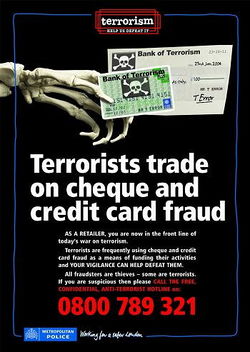 Кардинґ (англ. carding) — рід шахрайства, при якому проводиться операція з використанням банківської картки або її реквізитів, яка не ініційована або не підтверджена її власником.
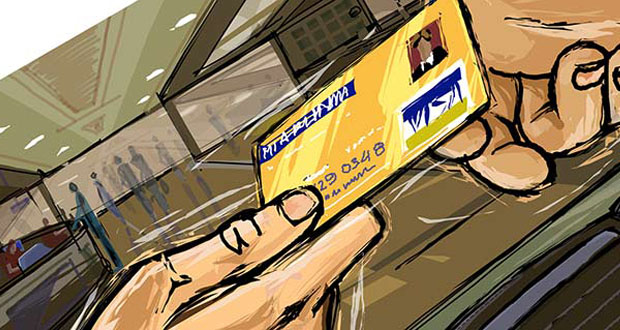 Причини популярності
Старі технології
Байдужість в обслуговуванні
Необізнаність людей
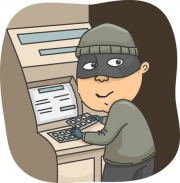 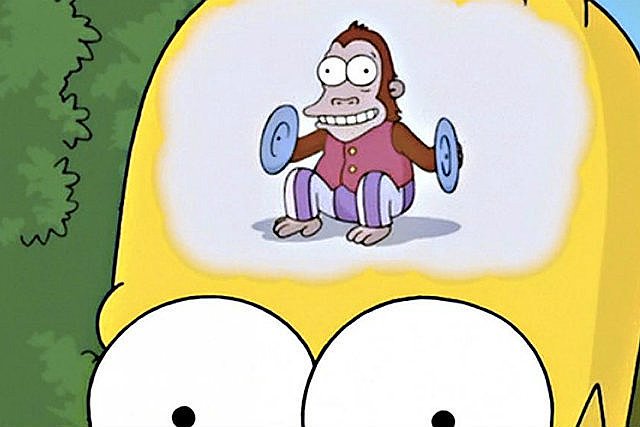 Кредитка
Не ваша власність
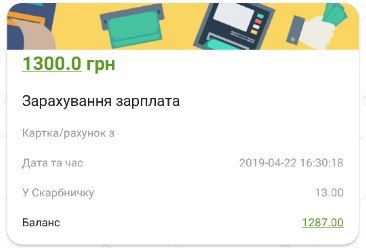 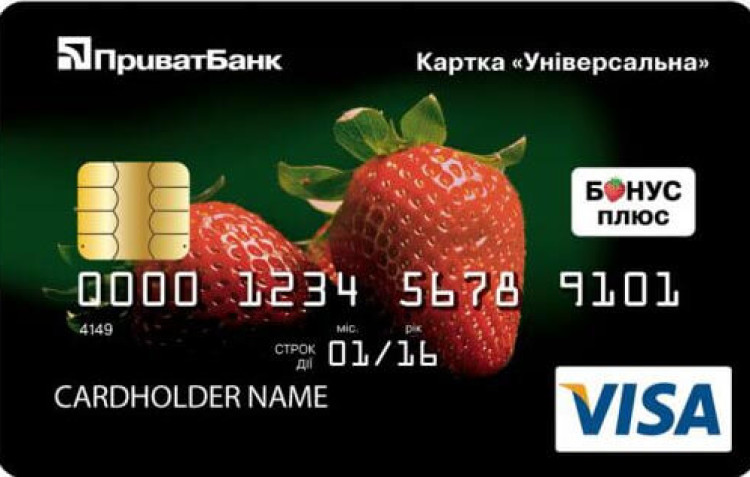 Способи обманів
Трек та пін
Трек та фейк карта
Онлайн
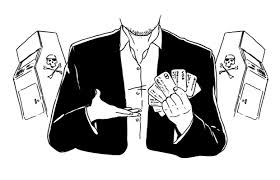 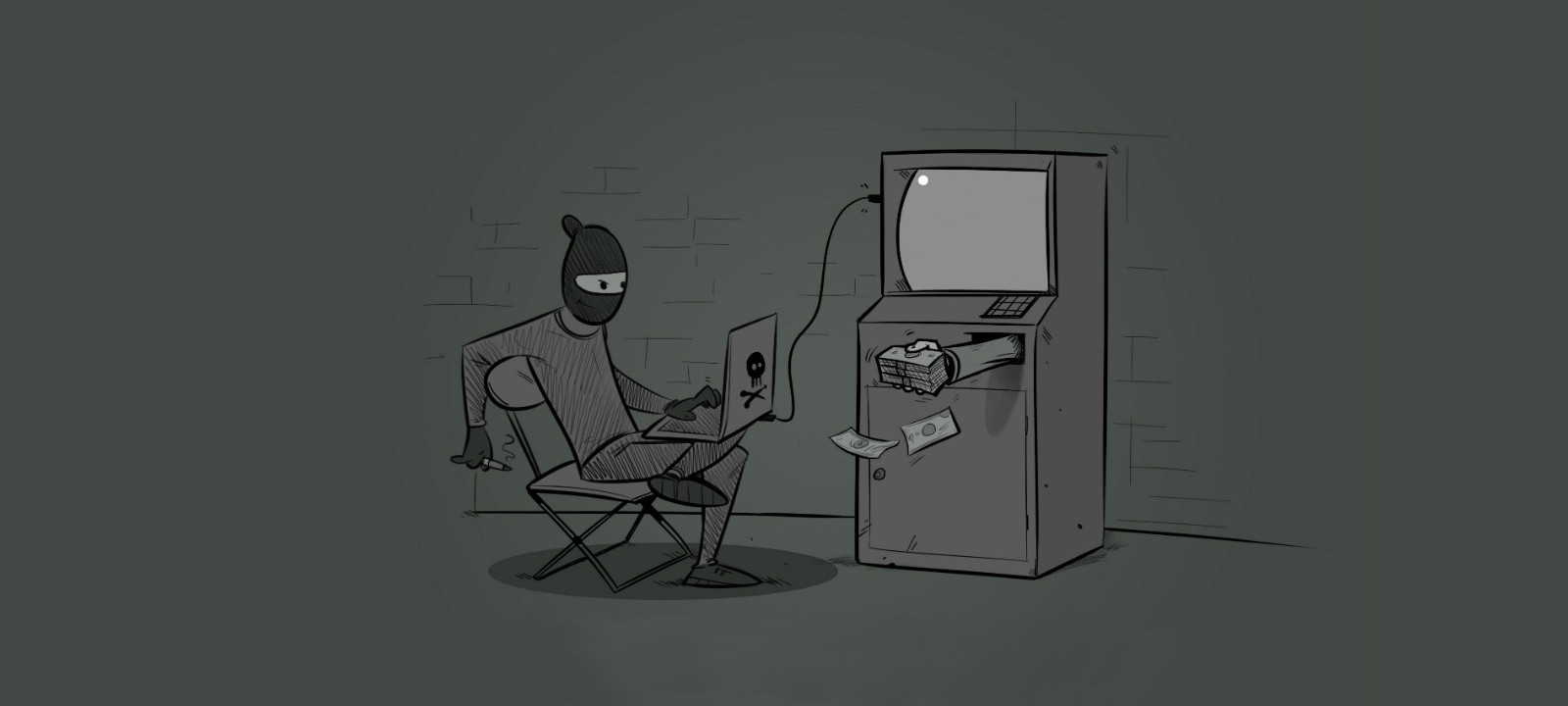 Що робити, якщо надурили
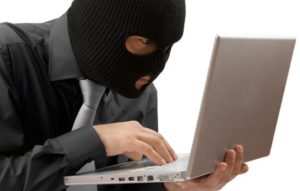 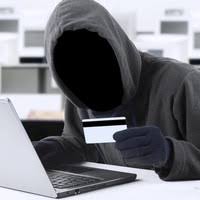 Плюси та мінуси
Плюси:
Безпека
Досить цікавий процес, якщо підходити творчо
Який не який профіт
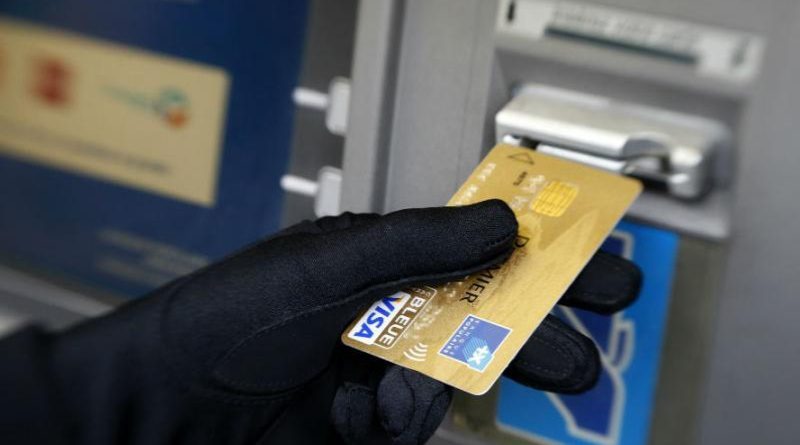 Мінуси:
На життя не заробиш
Електронні платежі с кожним роком стають більш захищені
Все більше людей стають розумнішими
Не благородне діло
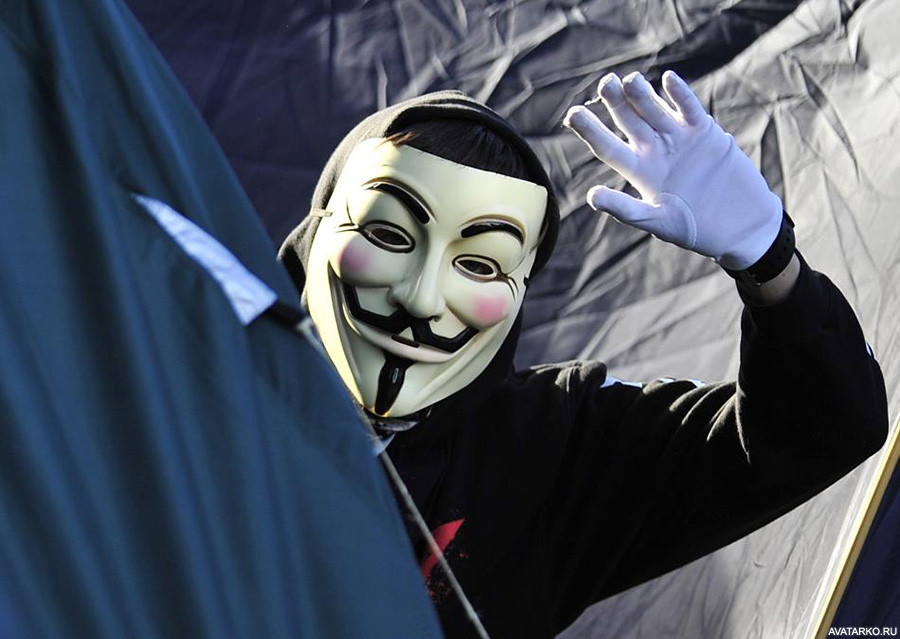 Дякую за
   увагу